Фуршетні закуски та фуршетні бази
Особливості дизайну фуршетних закусок
Витончена подача, загальна гармонія — закуски для фуршету давно стали не просто їжею, а кулінарним мистецтвом. 

Фуршетний стіл може наповнюватися тарталетками, канапе, холодними та гарячими стравами. Головне, що потрібно враховувати при його наповненні, це зовнішній вигляд страв і їх поєднання, маленький зручний розмір закусок, використання продуктів тривалого зберігання. 
Витративши трохи часу і правильно підібравши продукти, можна після насолоджуватися святом і позитивними відгуками гостей про відмінне меню.
У фуршетне меню нерідко  включають
мініатюрними пиріжками;
крихітними шматочками пирогів;
еклерами з різною начинкою.
 солоні мафіни
міні-оладки
міні-кіш
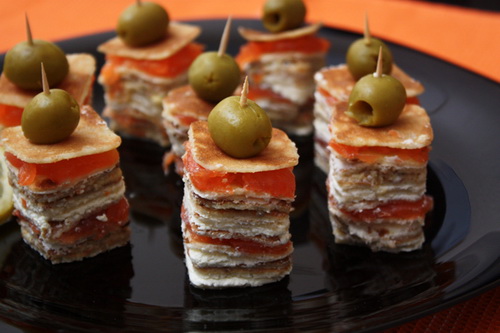 Холодні закуски для фуршету
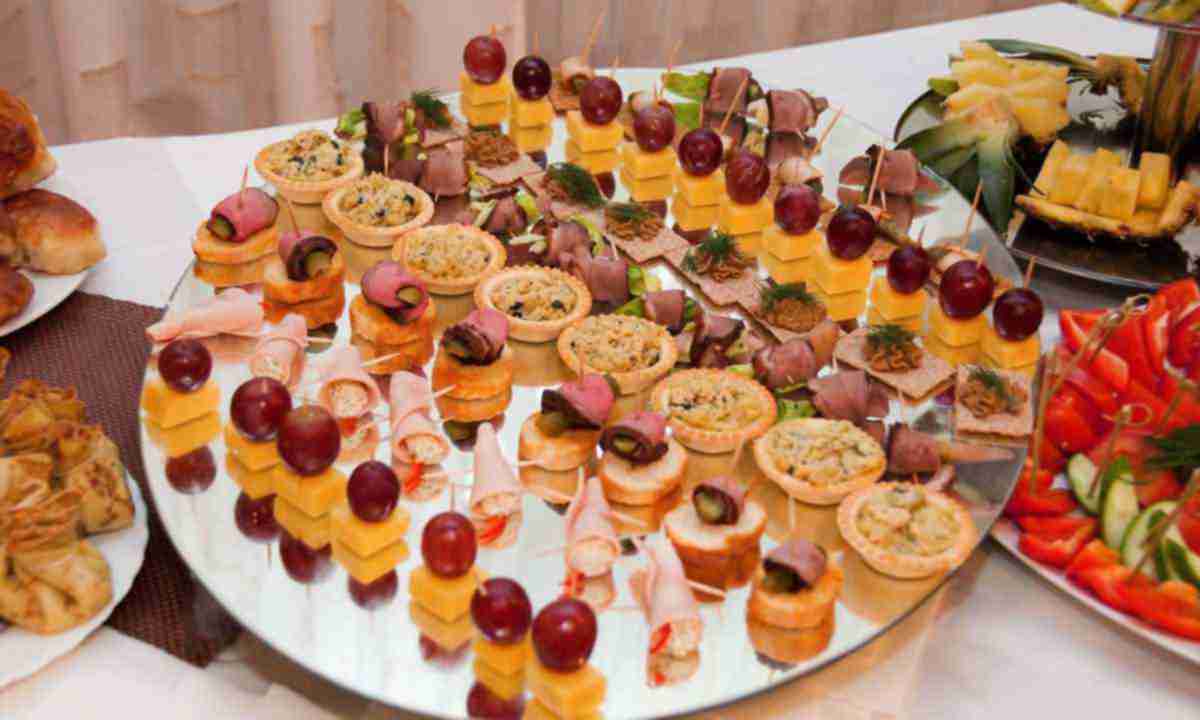 Закуски для фуршету
Закуски для фуршету завжди підбираються дуже ретельно. 
Всі закуски і бутерброди повинні бути добре підібрані один до одного. 
Стіл повинен бути однієї цілої картиною, а значить кожна закуска повинна бути витвором мистецтва.
Закуски можуть бути різними, бутерброди, канапе, тарталетки - все це і багато іншого може стати відмінним варіантом для святкового столу. 
У будь-якому випадку, яка б закуска була, зовнішній вигляд так само важливий як смак.  
Головним секретом смачної закуски для фуршету є маленький розмір.
 Намагайтеся робити закуски на один зубок, щоб можна було цілком покласти в рот. Адже фуршет допускає наявність столу і тарілки, а значить перекушувати має бути зручно.
Асортимент закусок
До них можна віднести наступні
Закуски на шпажках - вони практичні і зручні в користуванні. Як правило, на шпажки нанизують готові шматочки морепродуктів, наприклад, мідії, креветки, устриці. Також нанизується м'ясо, причому в деяких випадках навіть вживаються шинки, ковбаси. Ще актуально на шпажках подавати овочі.
Холодні закуски у вигляді приготовленого м'яса, морепродуктів і навіть овочів в клярі. Такі страви часто затребувані. Вони мають невеликі розміри і при цьому досить поживні, красиво виглядають на загальній тарілці на фуршетном столі;
Закусочні снеки у вигляді кульок, приготованих з пюре і сиру. Їх обвалюють в різних приправах, в результаті виходить продукт, який виглядає на столі ефектно і на смак приємно;
Дуже часто на фуршеті можна побачити страви з чіпсами, а можлива і піца. Все залежить від побажань замовника.
Холодні закуски для фуршету на хлібі
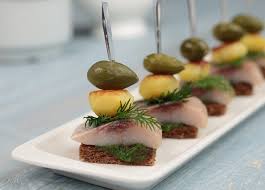 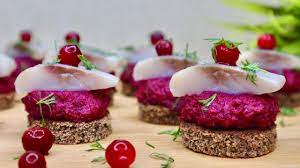 Закуски на хлібі: канапе, сандвічі
Різна основа для канапе
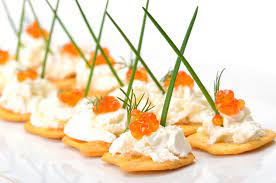 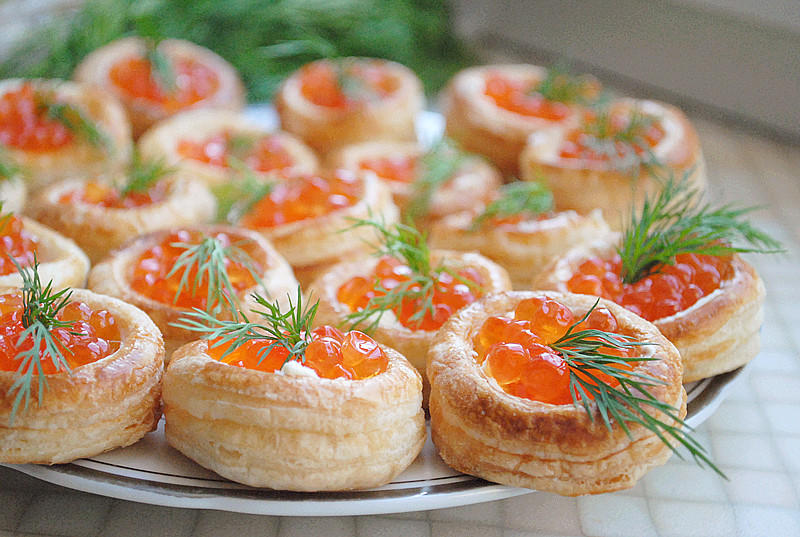 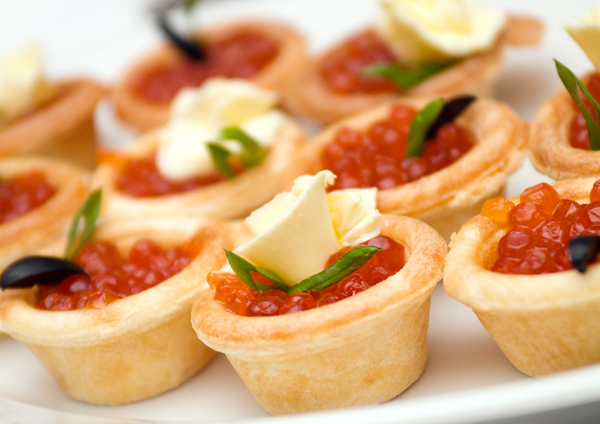 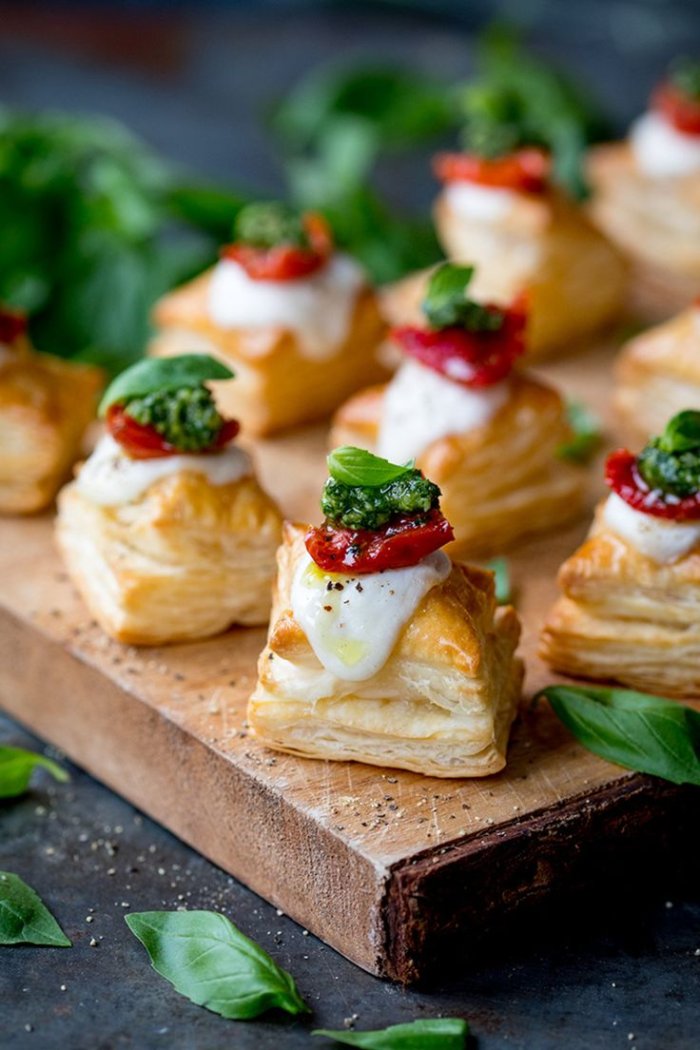 Воловани
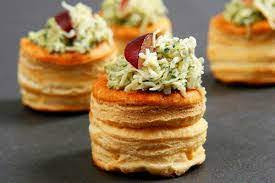 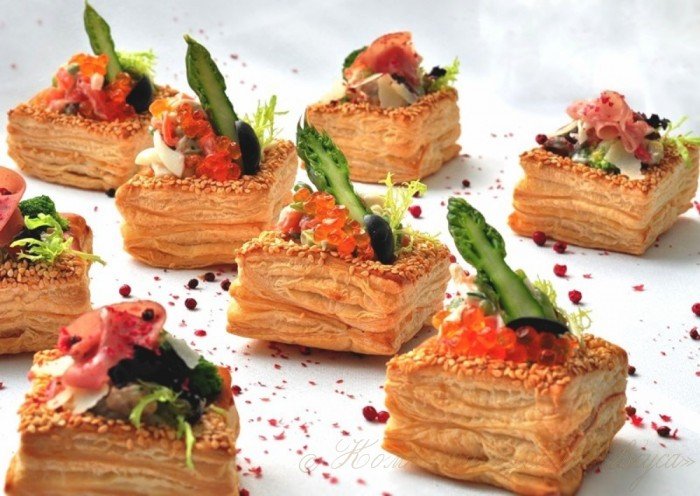 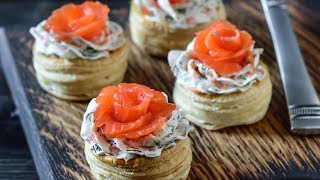 Кульки
Міні-кіш
Аналіз закусок
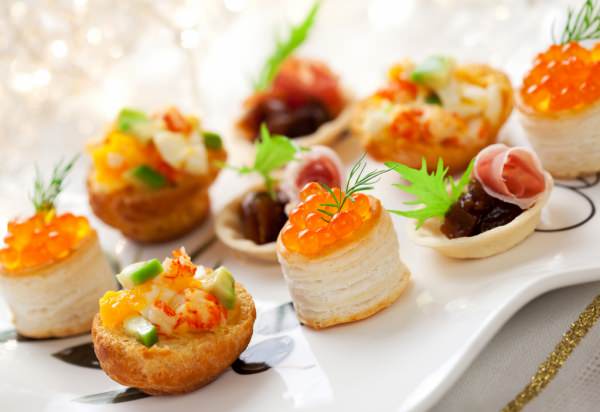 Аналіз закусок
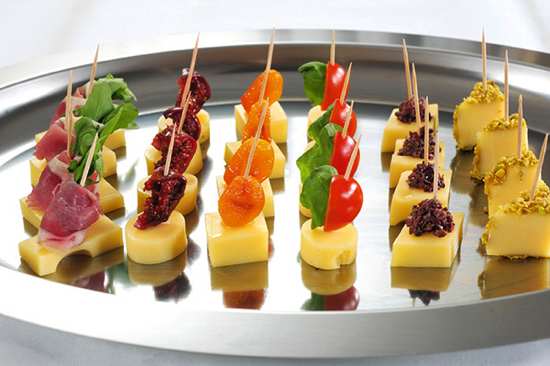 Аналіз закусок
Закуски до шампанського для фуршету
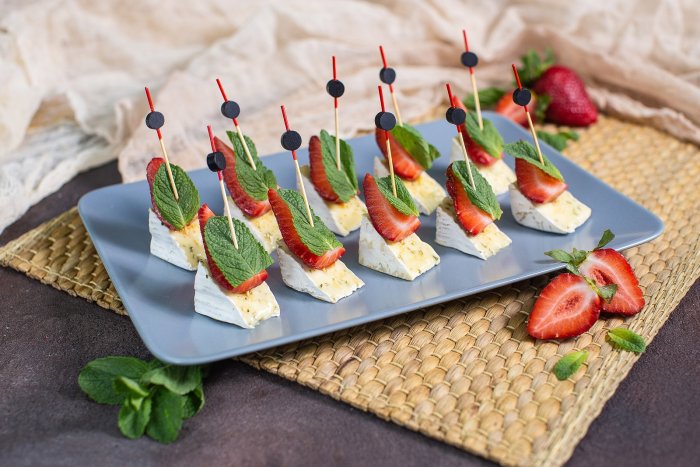 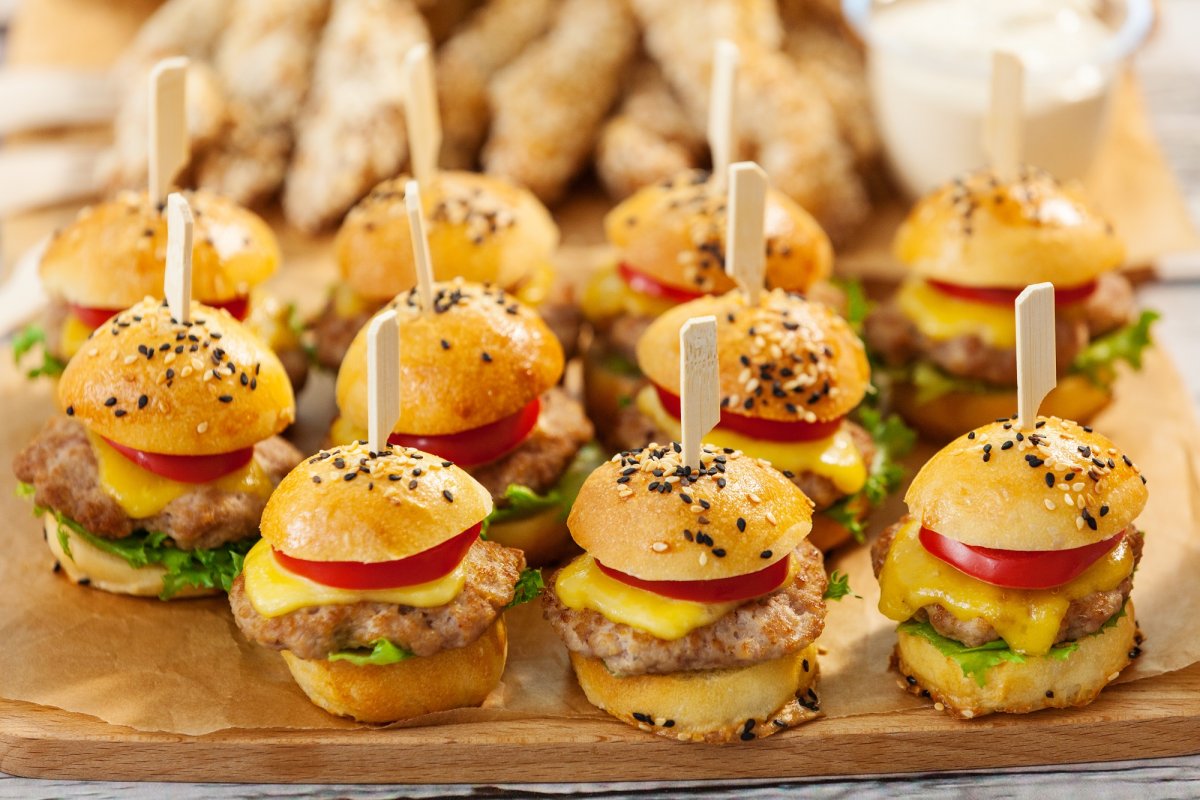 Міні-бургери
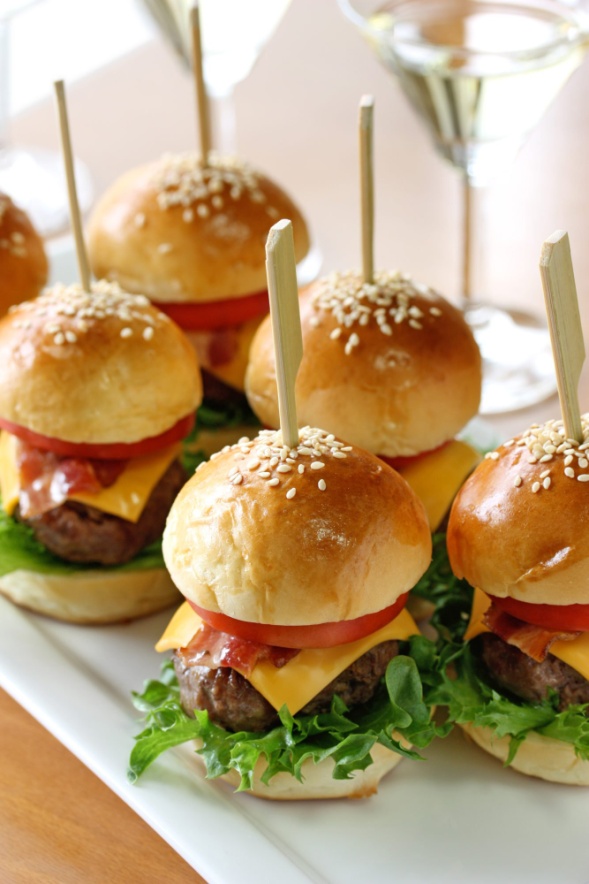 Аналіз закусок
Аналіз закусок
Аналіз закусок
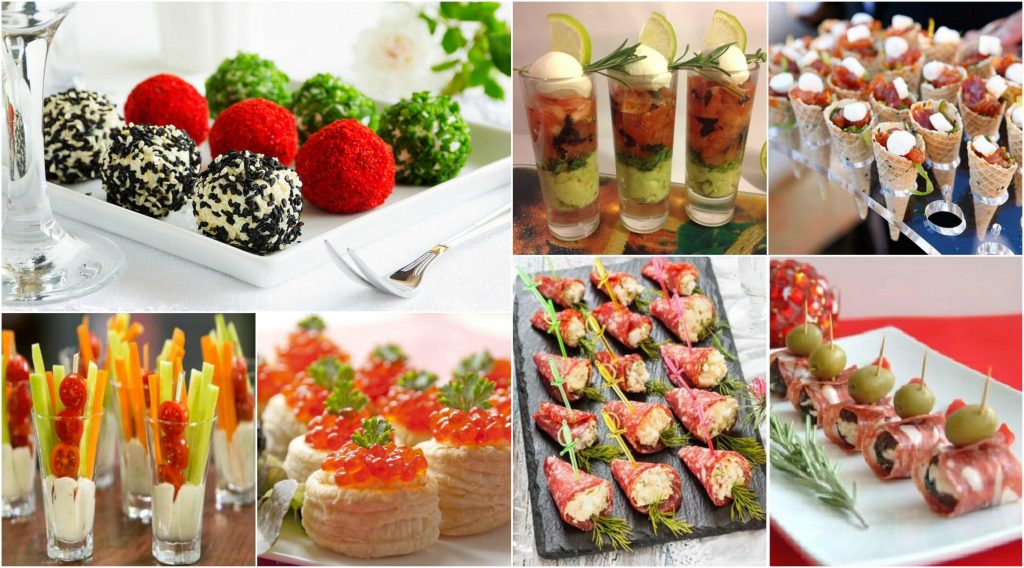 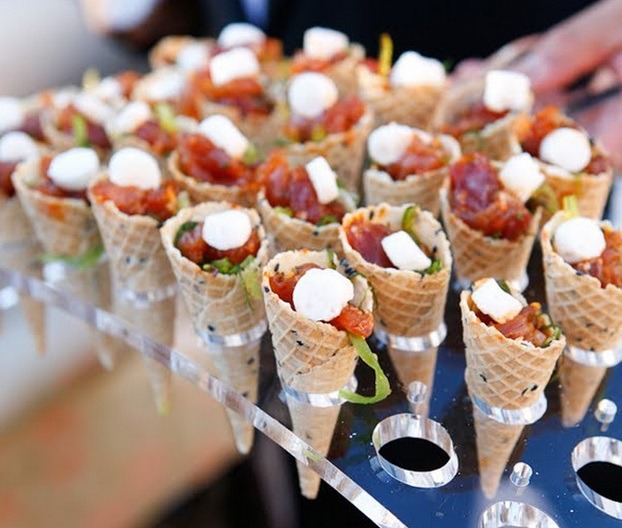 Міні-пиріжки
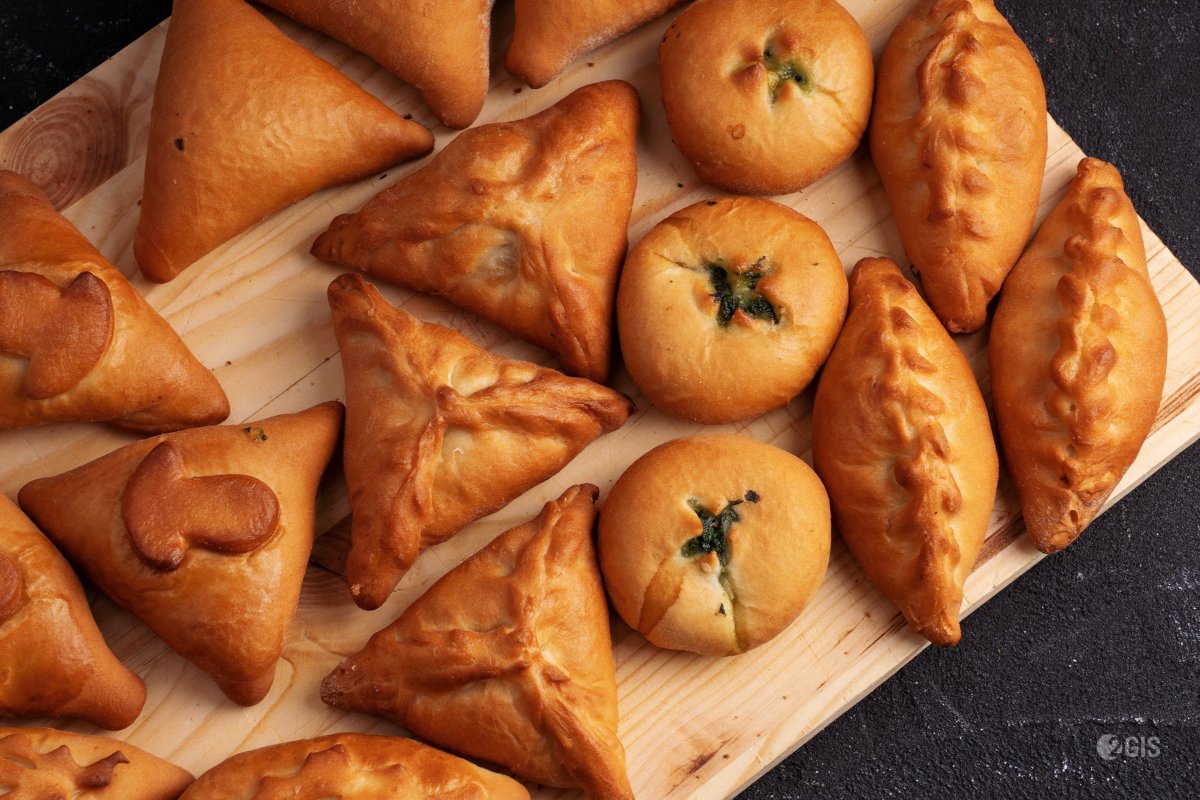 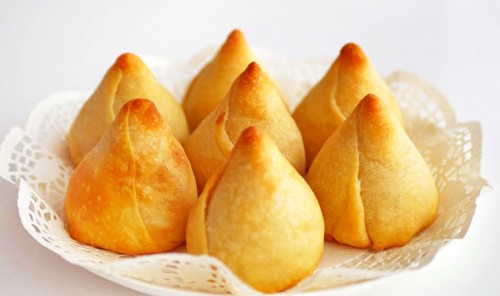 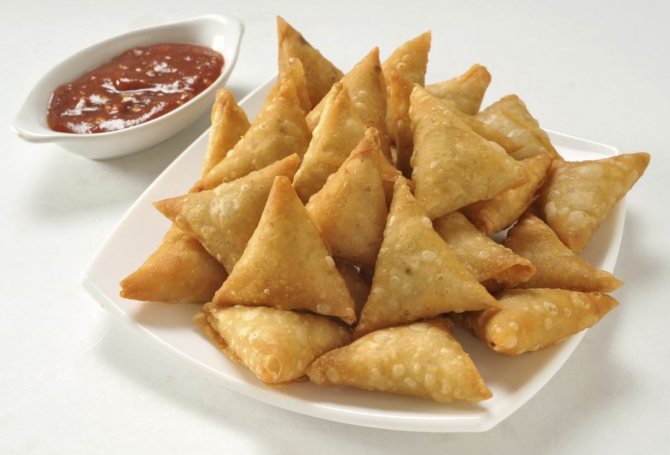 Міні-чебуреки
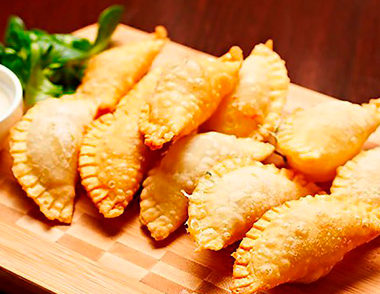 Модні закуски на святковий стіл
Красиво подані закуски нікого не залишать байдужими.
Згідно модним віянням, найчастіше святковий стіл прикрашають стравами:
Для подачі використовуються прозорі чарки. Вони наповнюються густими соусами, кремоподібними супами, гострими закусками.
Використовується оригінальна подача простих продуктів. Так на столі можна зустріти маленькі волоті з твердого сиру і соломки. Користується попитом закуска під назвою «східні палички». Для приготування використовується солона сьомга, яка нарізати смужками і накручується на соломку. Нерідко в композицію додають зелений лук.
Клубними сендвічами – незвичайними бутербродами з відомих продуктів. Для приготування використовується тостовий хліб, м’ясо, огірки, сир і т. д.
Аналіз закусок
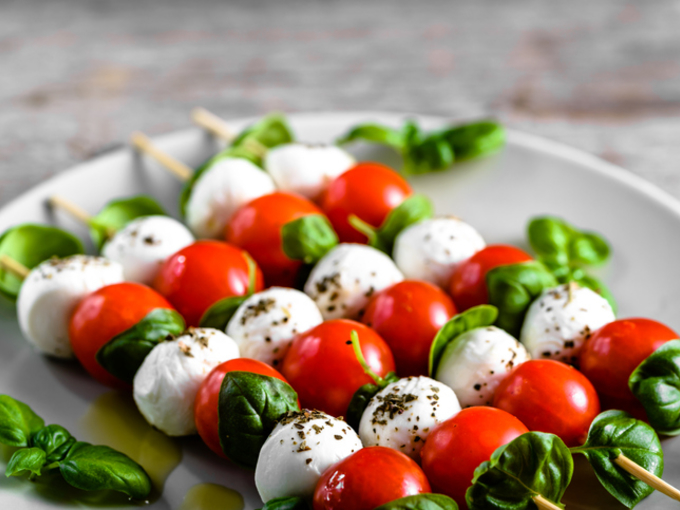 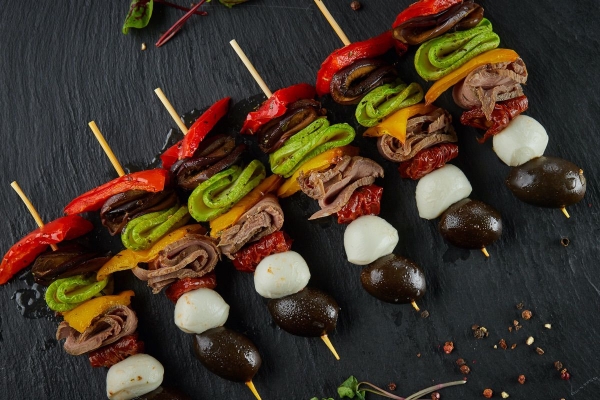 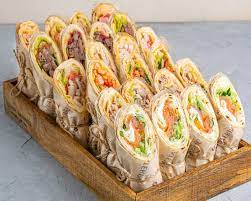 Аналіз фуршетних баз
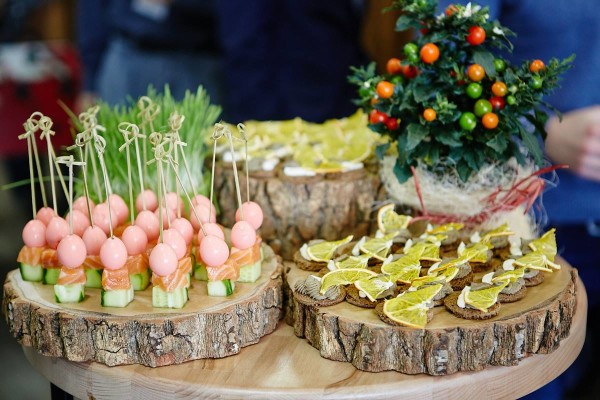 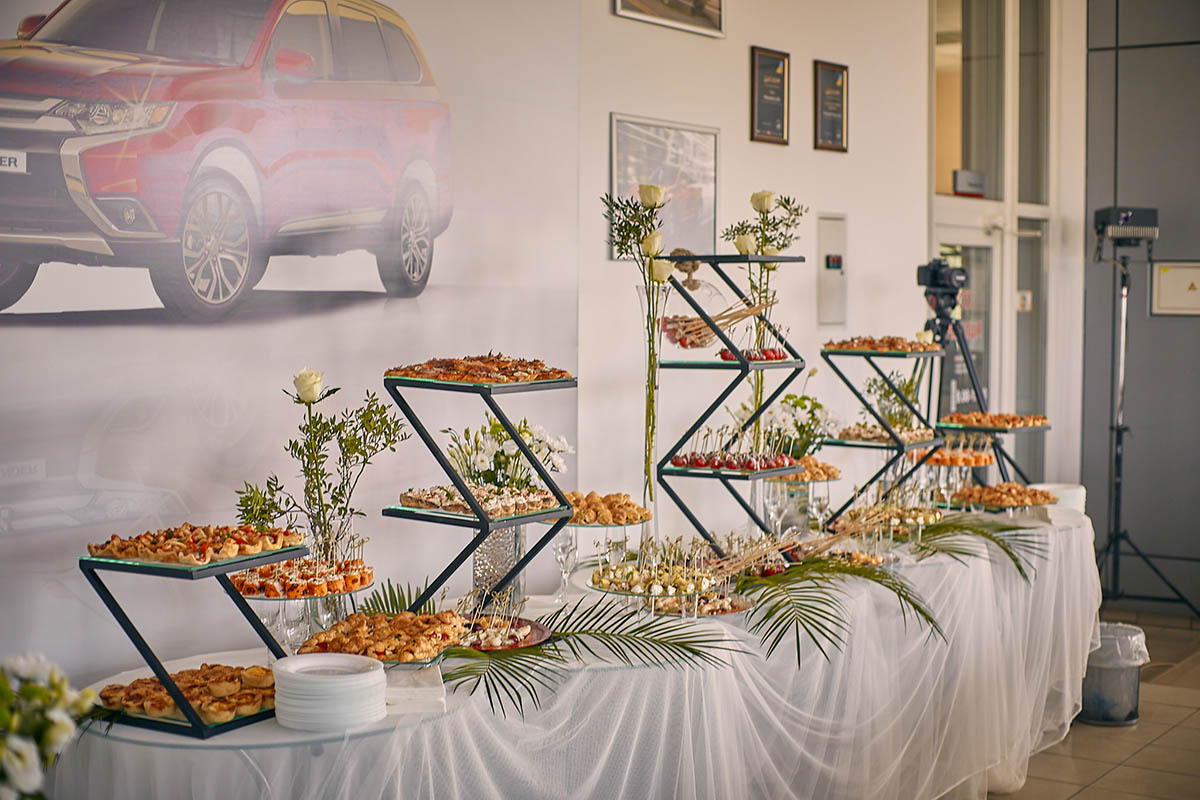 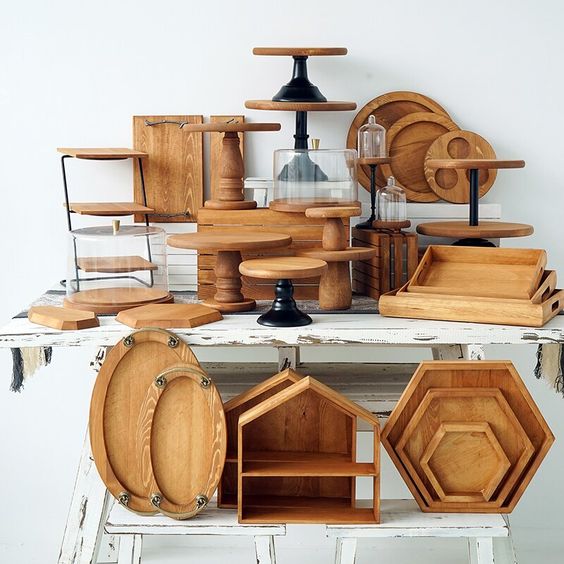 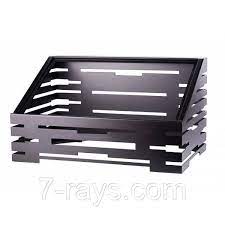 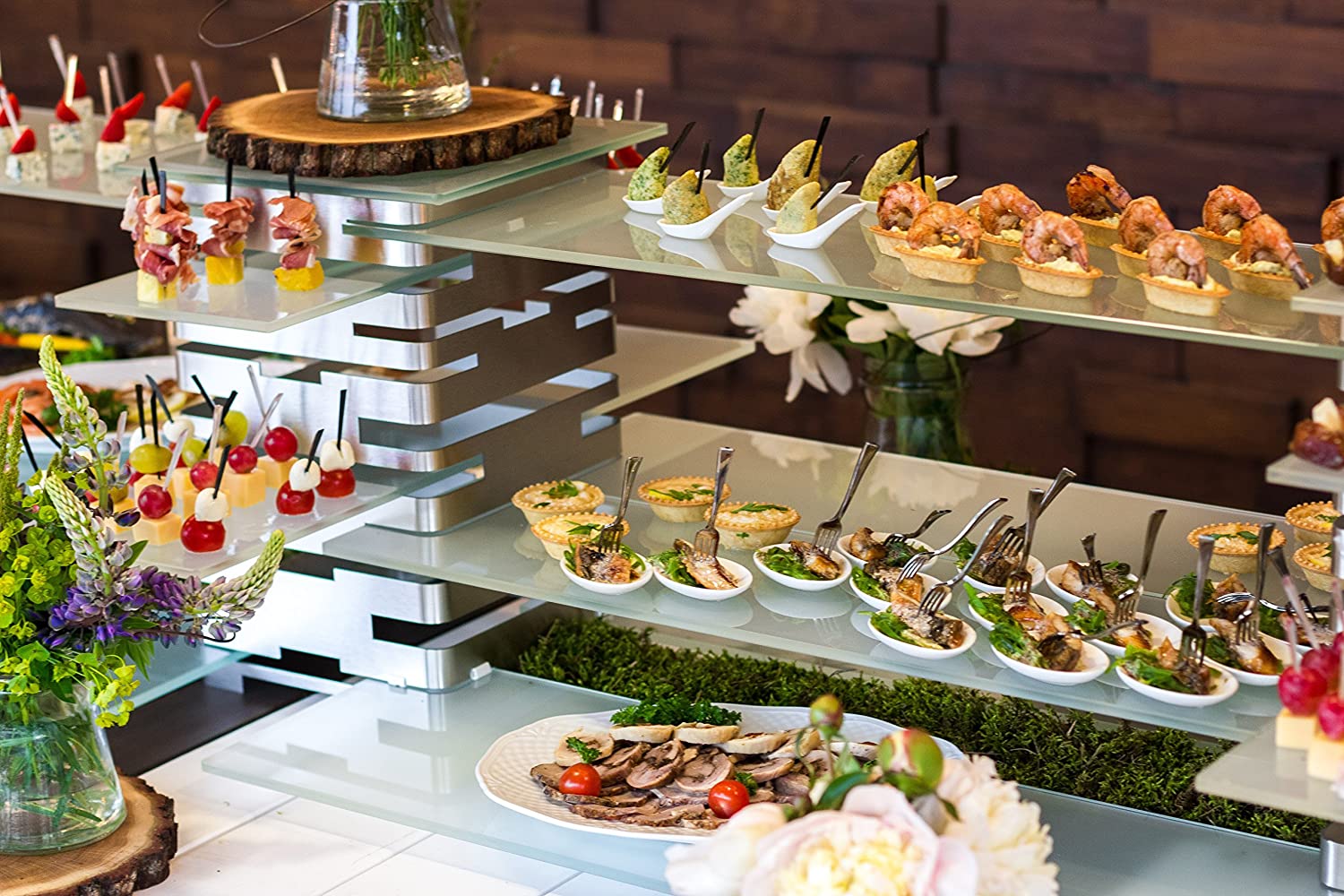 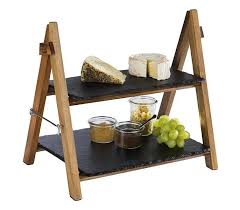 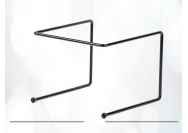 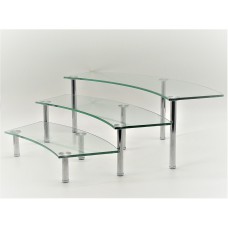 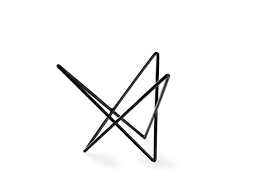 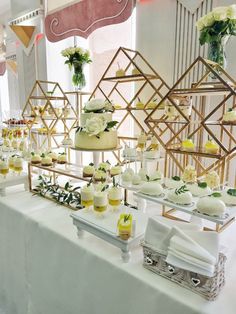 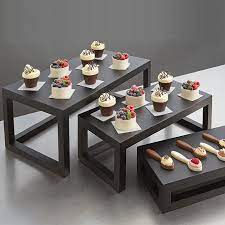 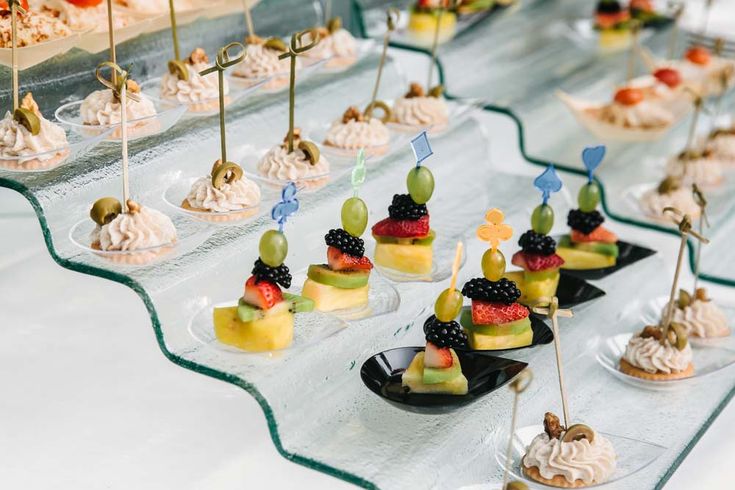 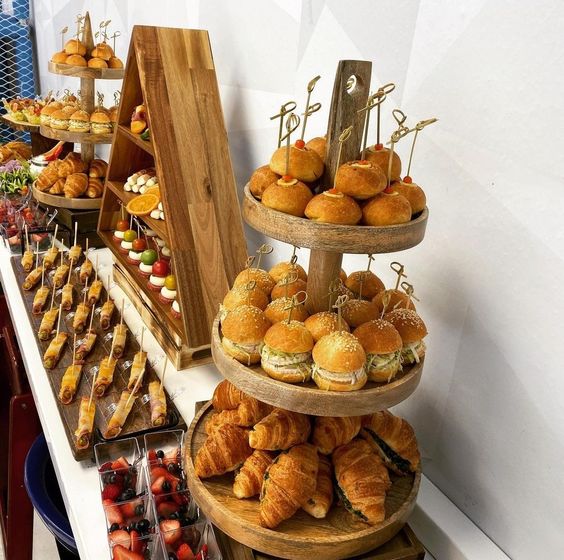 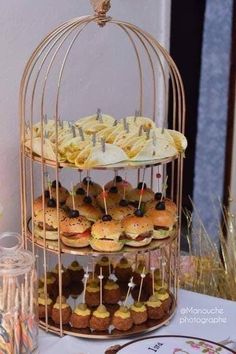 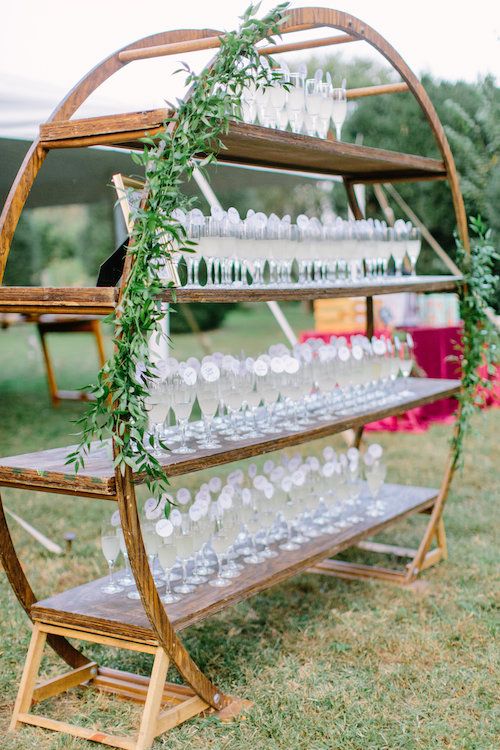 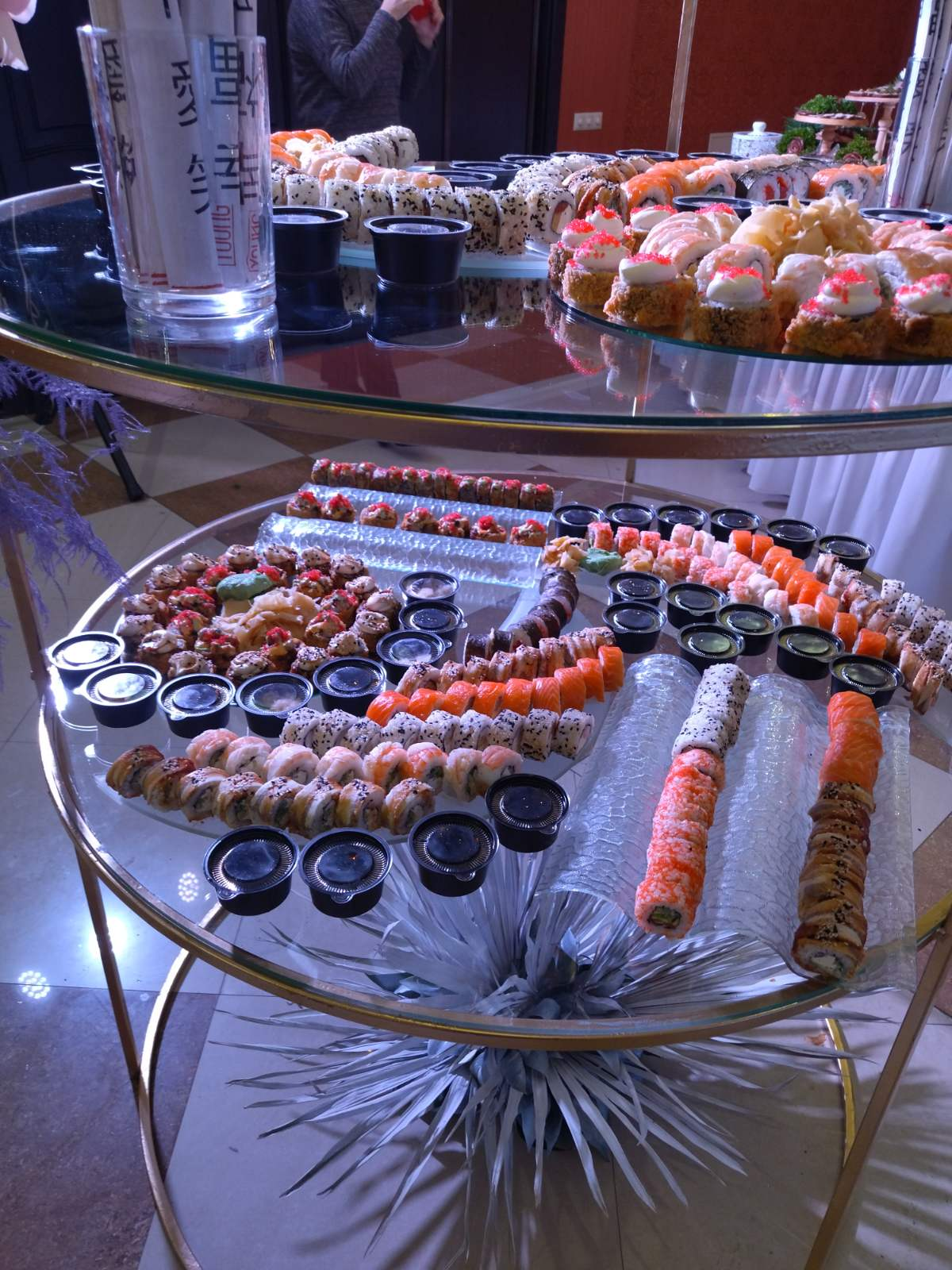 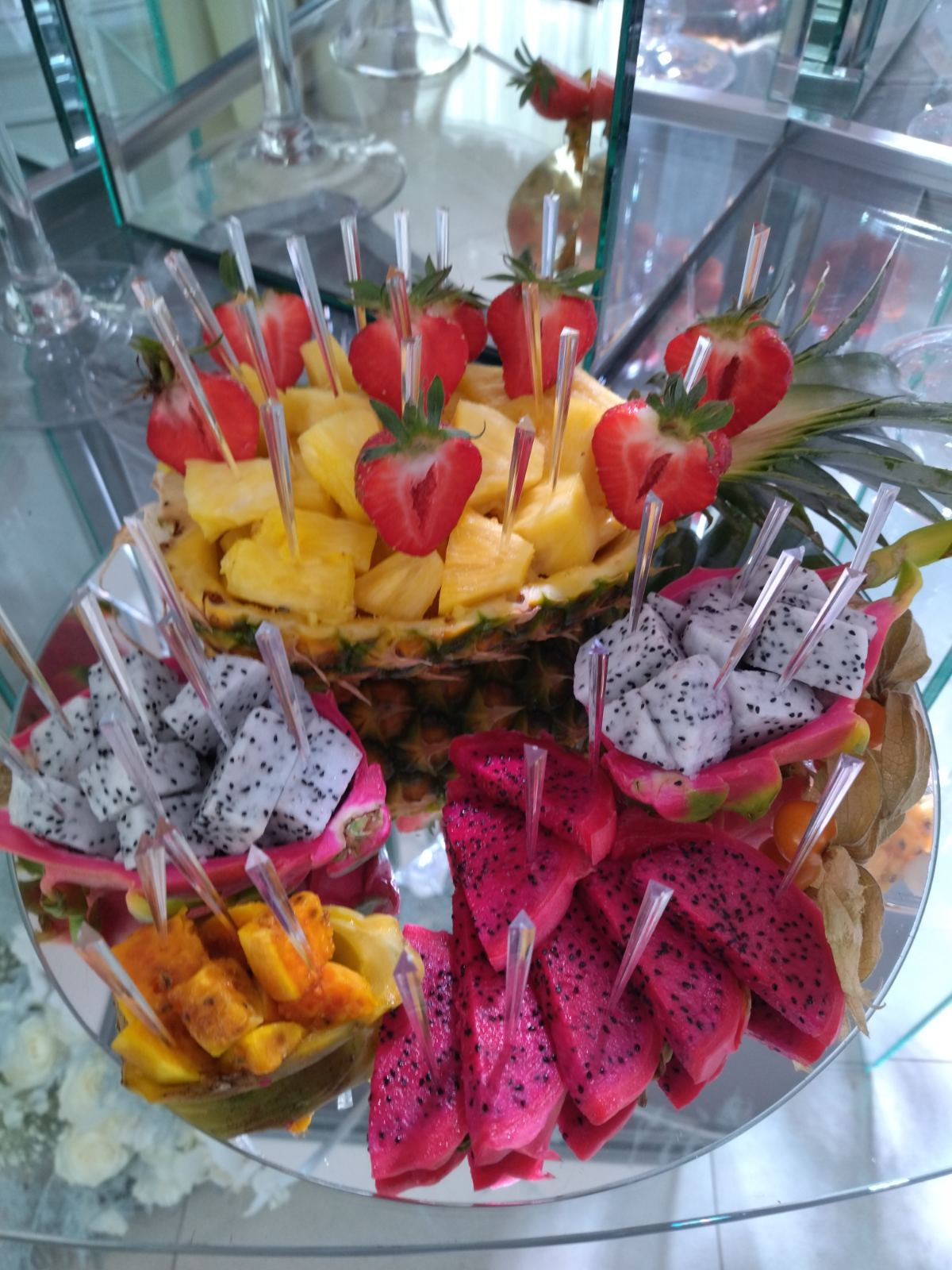 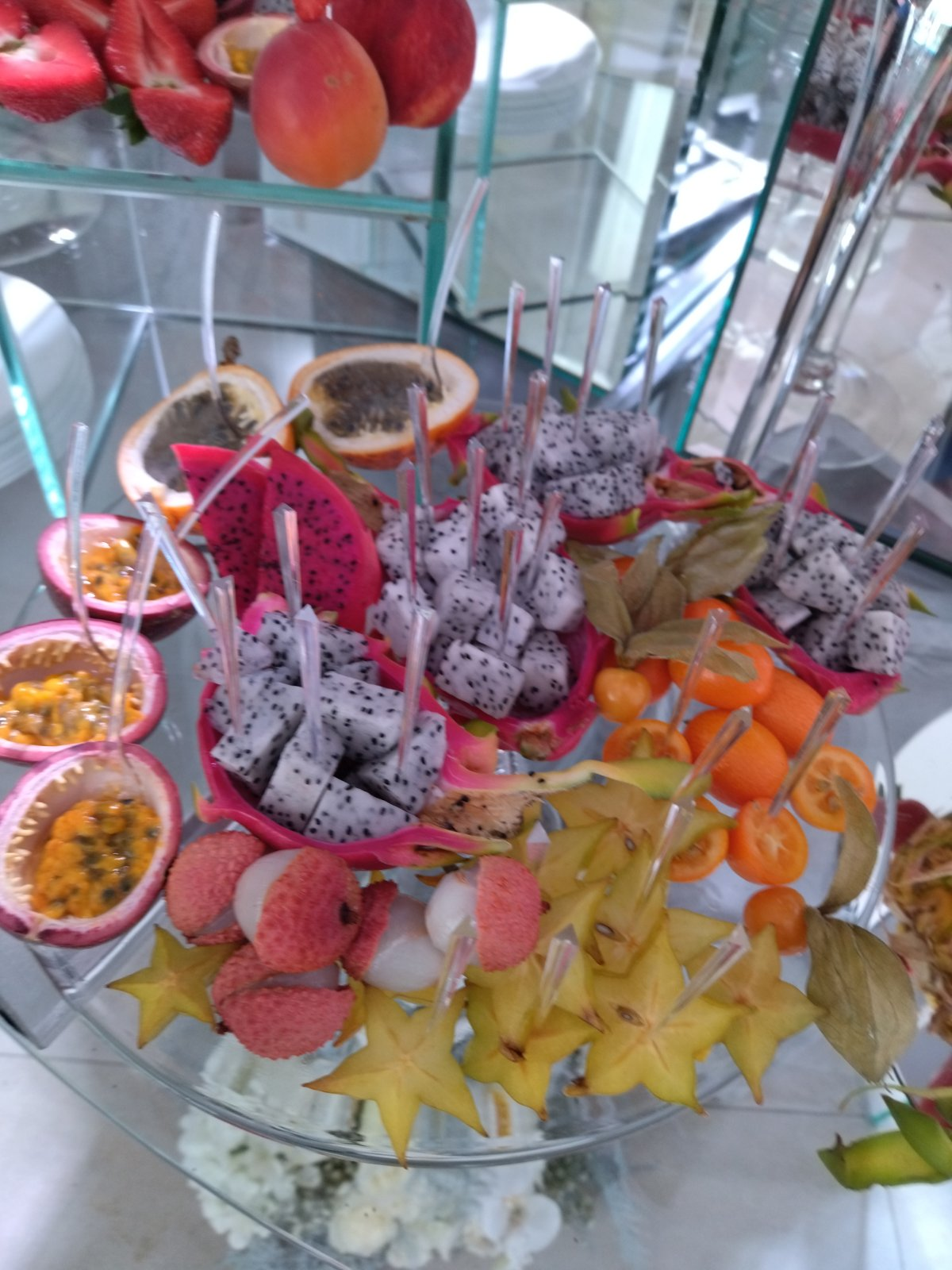 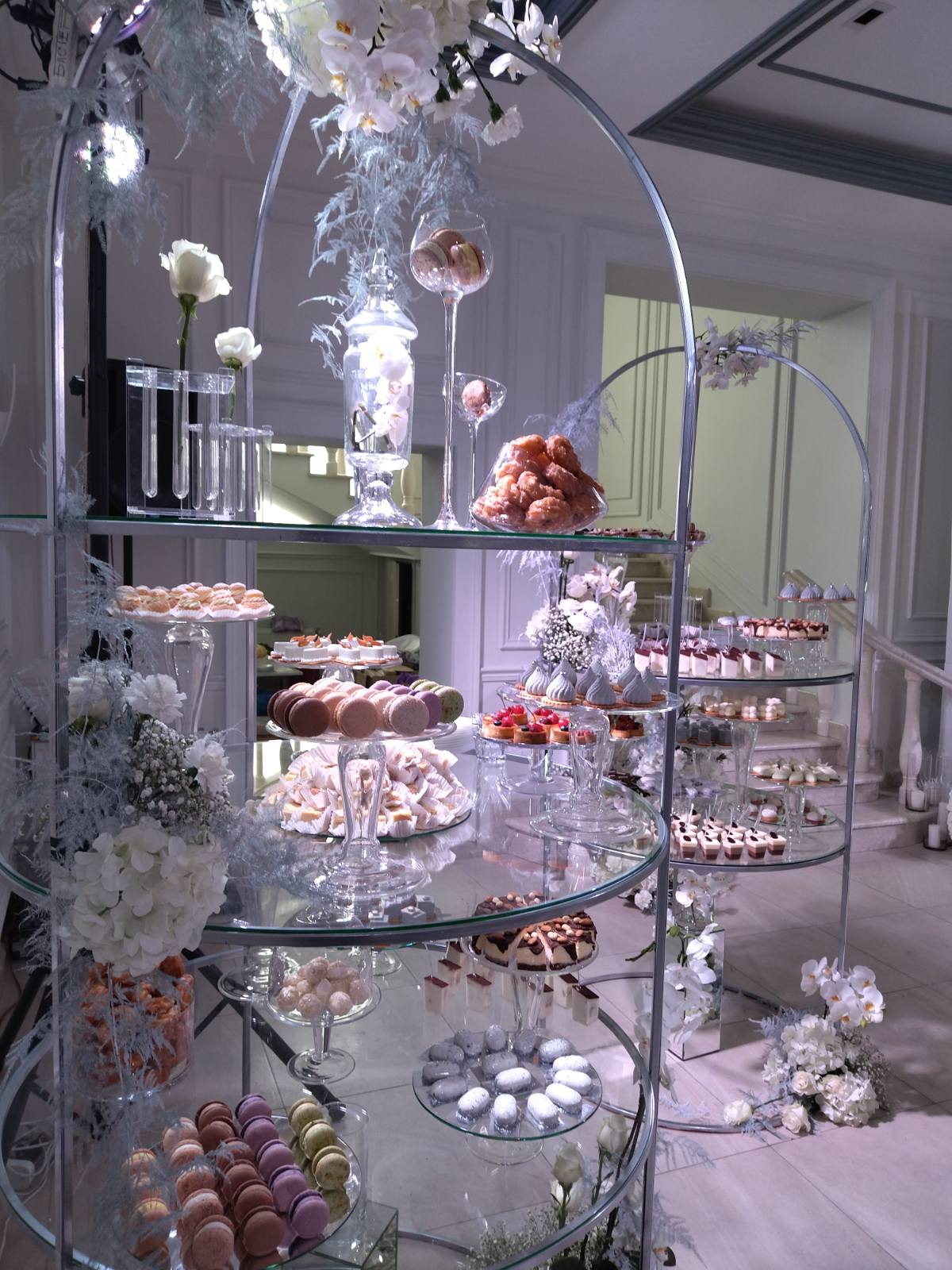 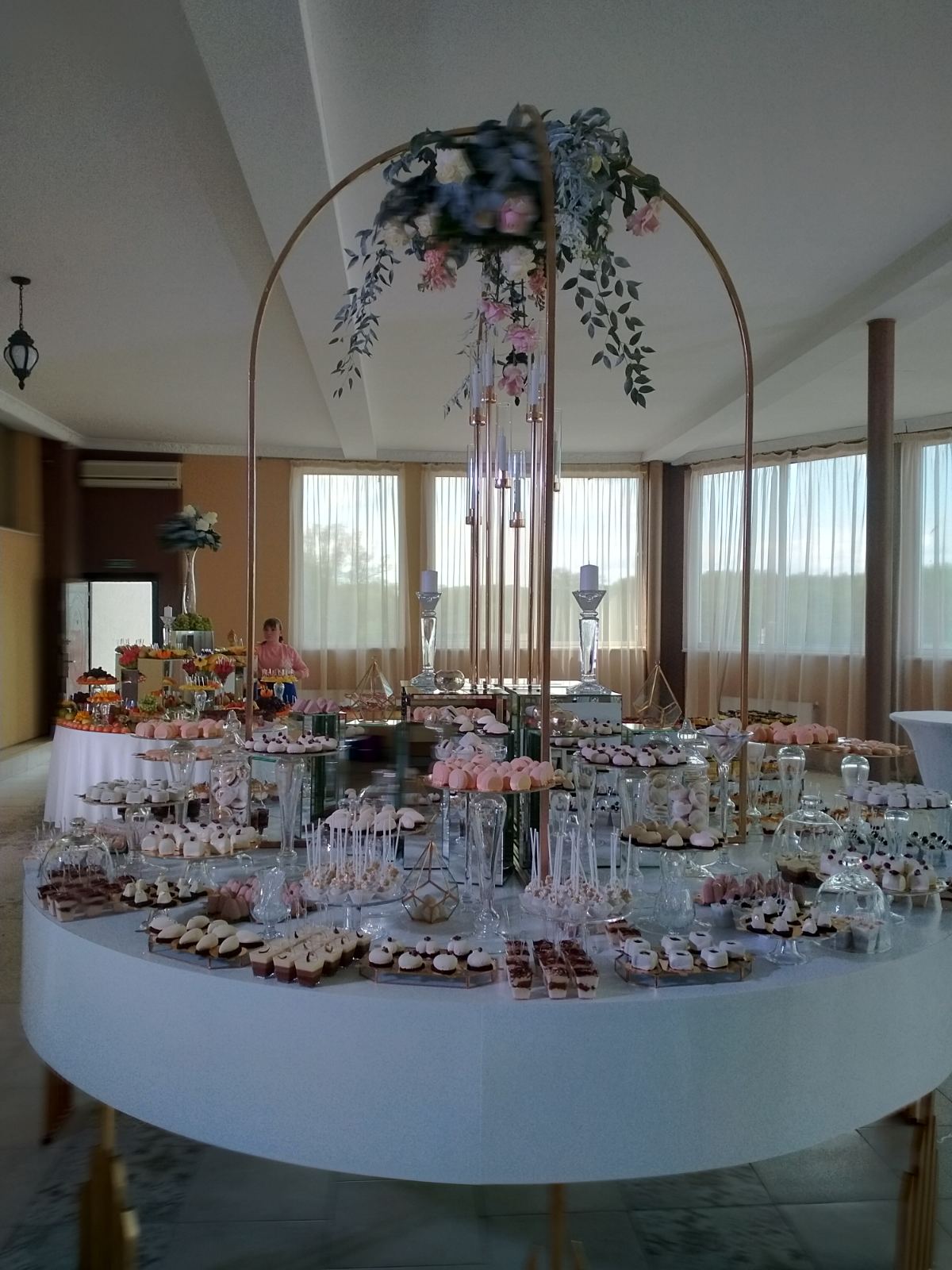 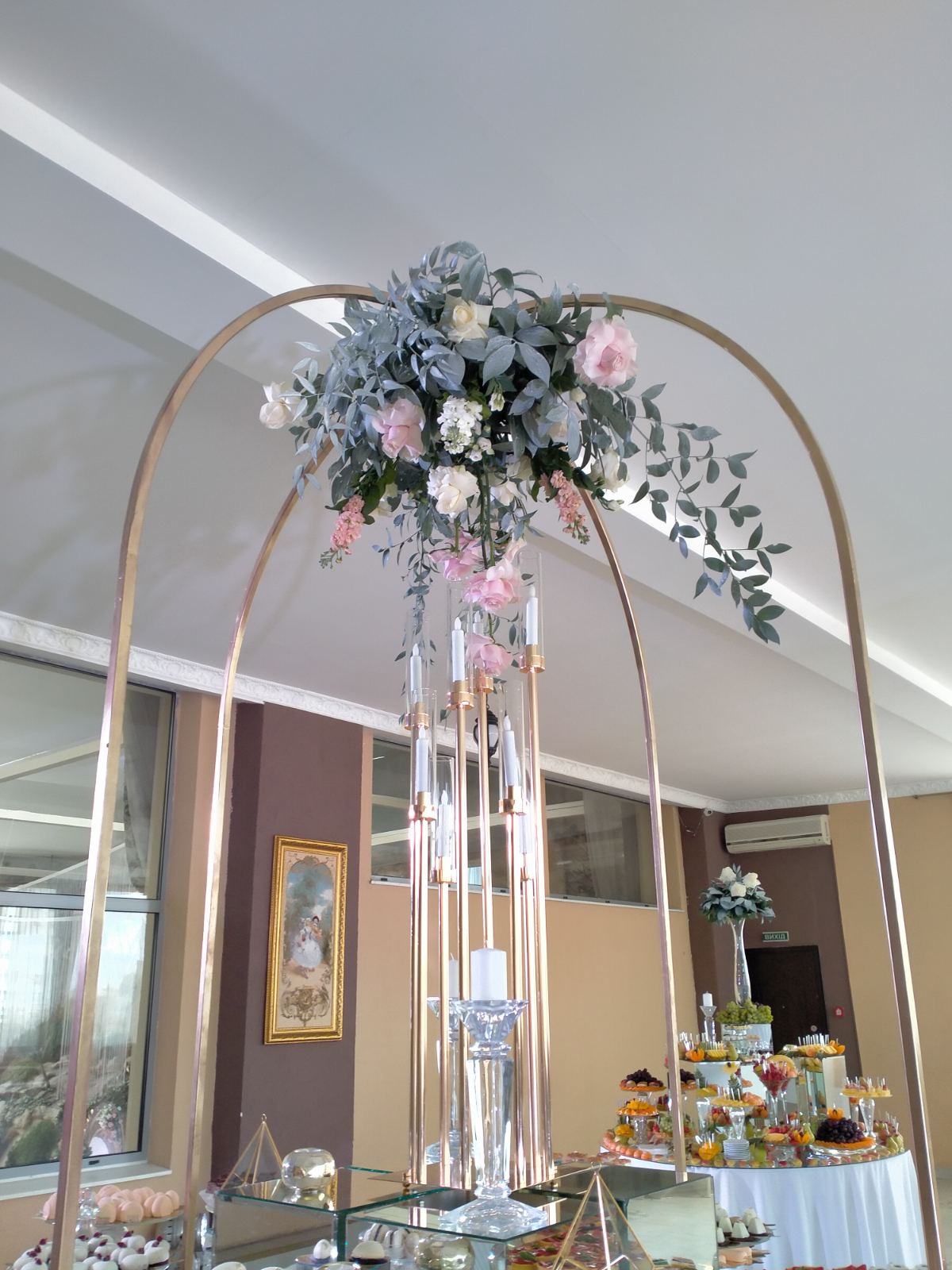